SpannerStorage insights
COS 518: Advanced Computer Systems
Lecture 6

Michael Freedman
2PL & OCC = strict serialization
Provides semantics as if only one transaction was running on DB at time, in serial order
   + Real-time guarantees

2PL:  Pessimistically get all the locks first
OCC:  Optimistically create copies, but then recheck all read + written items before commit
2
Multi-version            concurrency control
Generalize use of multiple versions of objects
3
Multi-version concurrency control
Maintain multiple versions of objects, each with own timestamp.  Allocate correct version to reads.
Prior example of MVCC:
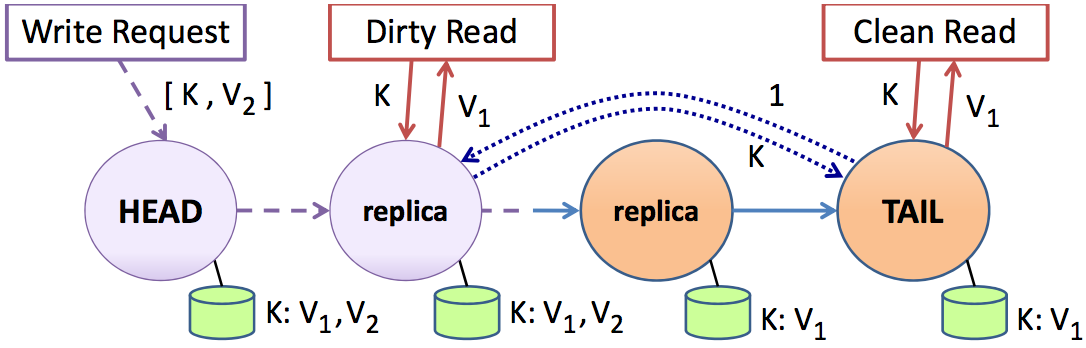 4
Multi-version concurrency control
Maintain multiple versions of objects, each with own timestamp.  Allocate correct version to reads.
Unlike 2PL/OCC, reads never rejected
Occasionally run garbage collection to clean up
5
MVCC Intuition
Split transaction into read set and write set
All reads execute as if one “snapshot”
All writes execute as if one later “snapshot”

Yields snapshot isolation  <  serializability
6
Serializability vs. Snapshot isolation
Intuition:  Bag of marbles:  ½ white, ½ black
Transactions:
T1:  Change all white marbles to black marbles
T2:  Change all black marbles to white marbles
Serializability (2PL, OCC) 
T1 → T2   or   T2 → T1
In either case, bag is either ALL white or ALL black
Snapshot isolation (MVCC)
T1 → T2   or   T2 → T1    or    T1 || T2
Bag is ALL white, ALL black, or ½ white ½ black
7
Timestamps in MVCC
Transactions are assigned timestamps, which may get assigned to objects those txns read/write
Every object version OV has both read and write TS
ReadTS:  Largest timestamp of txn that reads OV
WriteTS:  Timestamp of txn that wrote OV
8
Executing transaction T in MVCC
Find version of object O to read:
# Determine the last version written before read snapshot time
Find OV  s.t. max { WriteTS(OV) | WriteTS(OV) <= TS(T) }
ReadTS(OV) = max(TS(T), ReadTS(OV))
Return OV to T
Perform write of object O or abort if conflicting:
Find  OV  s.t. max { WriteTS(OV) | WriteTS(OV) <= TS(T) }
# Abort if another T’ exists and has read O after T
If  ReadTS(OV) > TS(T)
Abort and roll-back T
Else
Create new version OW
Set ReadTS(OW) = WriteTS(OW) = TS(T)
9
txn
txn
txn
Digging deeper
Notation
 
        W(1) = 3:	Write creates version 1 
		with WriteTS = 3
         R(1) = 3:  	Read of version 1 
		returns timestamp 3
write(O)
by TS=3
O
TS = 3
TS = 4
TS = 5
10
txn
txn
txn
Digging deeper
Notation
 
        W(1) = 3:	Write creates version 1 
		with WriteTS = 3
         R(1) = 3:  	Read of version 1 
		returns timestamp 3
write(O)
by TS=5
W(1) = 3
R(1) = 3
O
TS = 3
TS = 4
TS = 5
11
txn
txn
txn
Digging deeper
Notation
 
        W(1) = 3:	Write creates version 1 
		with WriteTS = 3
         R(1) = 3:  	Read of version 1 
		returns timestamp 3
W(1) = 3
R(1) = 3
W(2) = 5
R(2) = 5
O
Find v such that max WriteTS(v) <= (TS = 4)
v = 1 has (WriteTS = 3) <= 4
If ReadTS(1) > 4, abort
3 > 4:  false  
Otherwise, write object
write(O)
by TS = 4
TS = 3
TS = 4
TS = 5
12
[Speaker Notes: Write O by txn T, find serializable write or abort:  
Find  OV  s.t. max { WriteTS(OV) | WriteTS(OV) <= TS(T) }
If  ReadTS(OV) > TS(T)
Abort and roll-back T
Else
Create new version OW
ReadTS(Ow) = WriteTS(Ow) = TS(T)]
txn
txn
txn
Digging deeper
Notation
 
        W(1) = 3:	Write creates version 1 
		with WriteTS = 3
         R(1) = 3:  	Read of version 1 
		returns timestamp 3
W(1) = 3
R(1) = 3
W(3) = 4
R(3) = 4
W(2) = 5
R(2) = 5
O
Find v such that max WriteTS(v) <= (TS = 4)
v = 1 has (WriteTS = 3) <= 4
If ReadTS(1) > 4, abort
3 > 4:  false  
Otherwise, write object
TS = 3
TS = 4
TS = 5
13
txn
txn
txn
Digging deeper
Notation
 
        W(1) = 3:	Write creates version 1 
		with WriteTS = 3
         R(1) = 3:  	Read of version 1 
		returns timestamp 3
W(1) = 3
R(1) = 3
R(1) = 5
O
BEGIN Transaction
tmp = READ(O)
WRITE (O, tmp + 1)
END Transaction
Find v such that max WriteTS(v) <= (TS = 5)
v = 1 has (WriteTS = 3) <= 5
Set R(1) = max(5, R(1)) = 5
TS = 3
TS = 4
TS = 5
14
[Speaker Notes: Read O by txn T, find version to read (never rejected):
Find OV  s.t. max { WriteTS(OV) | WriteTS(OV) <= TS(T) }
ReadTS(OV) = max(TS(T), ReadTS(OV))
Return OV to T]
txn
txn
txn
Digging deeper
Notation
 
        W(1) = 3:	Write creates version 1 
		with WriteTS = 3
         R(1) = 3:  	Read of version 1 
		returns timestamp 3
W(1) = 3
R(1) = 3
W(2) = 5
R(2) = 5
R(1) = 5
O
Find v such that max WriteTS(v) <= (TS = 5)
v = 1 has (WriteTS = 3) <= 5
If ReadTS(1) > 5, abort
5 > 5:  false  
Otherwise, write object
BEGIN Transaction
tmp = READ(O)
WRITE (O, tmp + 1)
END Transaction
TS = 3
TS = 4
TS = 5
15
[Speaker Notes: Read O by txn T, find version to read (never rejected):
Find OV  s.t. max { WriteTS(OV) | WriteTS(OV) <= TS(T) }
ReadTS(OV) = max(TS(T), ReadTS(OV))
Return OV to T]
txn
txn
txn
Digging deeper
Notation
 
        W(1) = 3:	Write creates version 1 
		with WriteTS = 3
         R(1) = 3:  	Read of version 1 
		returns timestamp 3
W(1) = 3
R(1) = 3
W(2) = 5
R(2) = 5
R(1) = 5
O
Find v such that max WriteTS(v) <= (TS = 4)
v = 1 has (WriteTS = 3) <= 4
If ReadTS(1) > 4, abort
5 > 4:  true
write(O)
by TS = 4
TS = 3
TS = 4
TS = 5
16
[Speaker Notes: Read O by txn T, find version to read (never rejected):
Find OV  s.t. max { WriteTS(OV) | WriteTS(OV) <= TS(T) }
ReadTS(OV) = max(TS(T), ReadTS(OV))
Return OV to T]
txn
txn
txn
Digging deeper
Notation
 
        W(1) = 3:	Write creates version 1 
		with WriteTS = 3
         R(1) = 3:  	Read of version 1 
		returns timestamp 3
W(1) = 3
R(1) = 3
W(2) = 5
R(2) = 5
R(1) = 5
R(1) = 5
O
Find v such that max WriteTS(v) <= (TS = 4)
v = 1 has (WriteTS = 3) <= 4
Set R(1) = max(4, R(1)) = 5
BEGIN Transaction
tmp = READ(O)
WRITE (P, tmp + 1)
END Transaction
TS = 3
TS = 4
TS = 5
Then write on P succeeds as well
17
[Speaker Notes: Read O by txn T, find version to read (never rejected):
Find OV  s.t. max { WriteTS(OV) | WriteTS(OV) <= TS(T) }
ReadTS(OV) = max(TS(T), ReadTS(OV))
Return OV to T]
Distributed Transactions
18
Consider partitioned data over servers
R
L
U
O
L
R   W
P
U
W
L
U
Q
Why not just use 2PL?
Grab locks over entire read and write set
Perform writes
Release locks (at commit time)
19
[Speaker Notes: When do you release locks before commit?  Carefully – like when you are traversing a data structure but not actually using the data]
Consider partitioned data over servers
R
L
U
O
L
R   W
P
U
W
L
U
Q
How do you get serializability?
On single machine, single COMMIT op in the WAL
In distributed setting, assign global timestamp to txn (at sometime after lock acquisition and before commit)
Centralized txn manager 
Distributed consensus on timestamp (not all ops)
20
[Speaker Notes: When do you release locks before commit?  Carefully – like when you are traversing a data structure but not actually using the data]
Strawman:  Consensus per txn group?
R
L
U
O
L
R   W
R
P
U
W
L
U
Q
S
Single Lamport clock, consensus per group?
Linearizability composes!
But doesn’t solve concurrent, non-overlapping txn problem
21
[Speaker Notes: When do you release locks before commit?  Carefully – like when you are traversing a data structure but not actually using the data]
Spanner: Google’s Globally-Distributed DatabaseOSDI 2012
22
Google’s Setting
Dozens of zones (datacenters)
Per zone, 100-1000s of servers
Per server, 100-1000 partitions (tablets)
Every tablet replicated for fault-tolerance (e.g., 5x)
23
Scale-out vs. fault tolerance
O
O
O
P
P
P
Q
Q
Q
Every tablet replicated via Paxos  (with leader election)
So every “operation” within transactions across tablets actually a replicated  operation within Paxos RSM
Paxos groups can stretch across datacenters!
(COPS took same approach within datacenter)
24
Disruptive idea:Do clocks really need to be                arbitrarily unsynchronized?Can you engineer some max divergence?
25
TrueTime
“Global wall-clock time” with bounded uncertainty
TT.now()
time
earliest
latest
2*ε
Consider event enow which invoked tt = TT.new():
	Guarantee:  tt.earliest <= tabs(enow) <= tt.latest
26
Timestamps and TrueTime
Acquired locks
Release locks
T
Pick s > TT.now().latest
s
Wait until TT.now().earliest > s
Commit wait
average ε
average ε
27
Commit Wait and Replication
Start 
consensus
Achieve 
consensus
Notify 
followers
Acquired locks
Release locks
T
Pick s
Commit wait done
28
Client-driven transactions
Client:
Issues reads to leader of each tablet group,                     which acquires read locks and returns most recent data
Locally performs writes
Chooses coordinator from set of leaders, initiates commit
Sends commit message to each leader,                         include identify of coordinator and buffered writes
Waits for commit from coordinator
29
Commit Wait and 2-Phase Commit
On commit msg from client, leaders acquire local write locks
If non-coordinator:
Choose prepare ts > previous local timestamps
Log prepare record through Paxos
Notify coordinator of prepare timestamp
If coordinator:
Wait until hear from other participants
Choose commit timestamp  >= prepare ts, > local ts
Logs commit record through Paxos
Wait commit-wait period
Sends commit timestamp to replicas, other leaders, client
All apply at commit timestamp and release locks
30
Commit Wait and 2-Phase Commit
Start logging
Done logging
Acquired locks
Release locks
TC
Committed
Notify participants sc
Acquired locks
Release locks
TP1
Release locks
Acquired locks
TP2
Prepared
Send sp
Compute sp for each
Commit wait done
Compute overall sc
31
[Speaker Notes: Leaders acquire local write locks
If non-coordinator:
Choose prepare ts > previous local timestamps
Log prepare record through Paxos
Notify coordinator of prepare timestamp
If coordinator:
Wait until hear from other participants
Choose commit timestamp  >= prepare ts, > local ts
Logs commit record through Paxos
Wait commit-wait period
Sends commit timestamp to replicas, other leaders, client
All apply at commit timestamp and release locks]
Example
Remove X from friend list
Risky post P
TC
T2
sp= 6
sc= 8
s = 15
Remove myself from X’s friend list
TP
sp= 8
sc= 8
Time
<8
8
15
[X]
[]
My friends
[P]
My posts
[me]
[]
X’s friends
32
Read-only optimizations
Given global timestamp, can implement read-only transactions lock-free (snapshot isolation)
Step 1:  Choose timestamp sread = TT.now.latest()
Step 2: Snapshot read (at sread) to each tablet
Can be served by any up-to-date replica
33
Disruptive idea:Do clocks really need to be                arbitrarily unsynchronized?Can you engineer some max divergence?
34
TrueTime Architecture
GPS timemaster
GPS timemaster
GPS timemaster
GPS timemaster
Atomic-clock timemaster
GPS timemaster
Client
Datacenter 1
Datacenter 2
…
Datacenter n
Compute reference [earliest, latest]   =   now  ±  ε
35
TrueTime implementation
now 	=  reference now	+ local-clock offset
     ε 	=  reference ε 	+ worst-case local-clock drift
		=  1ms 			+  200 μs/sec
ε
+6ms
time
0sec
30sec
60sec
90sec
What about faulty clocks?  
Bad CPUs 6x more likely in 1 year of empirical data
36
Known unknowns > unknown unknownsRethink algorithms to reason about uncertainty
37
The case for log storage:Hardware tech affecting software design
38
Latency Numbers Every Programmer Should Know
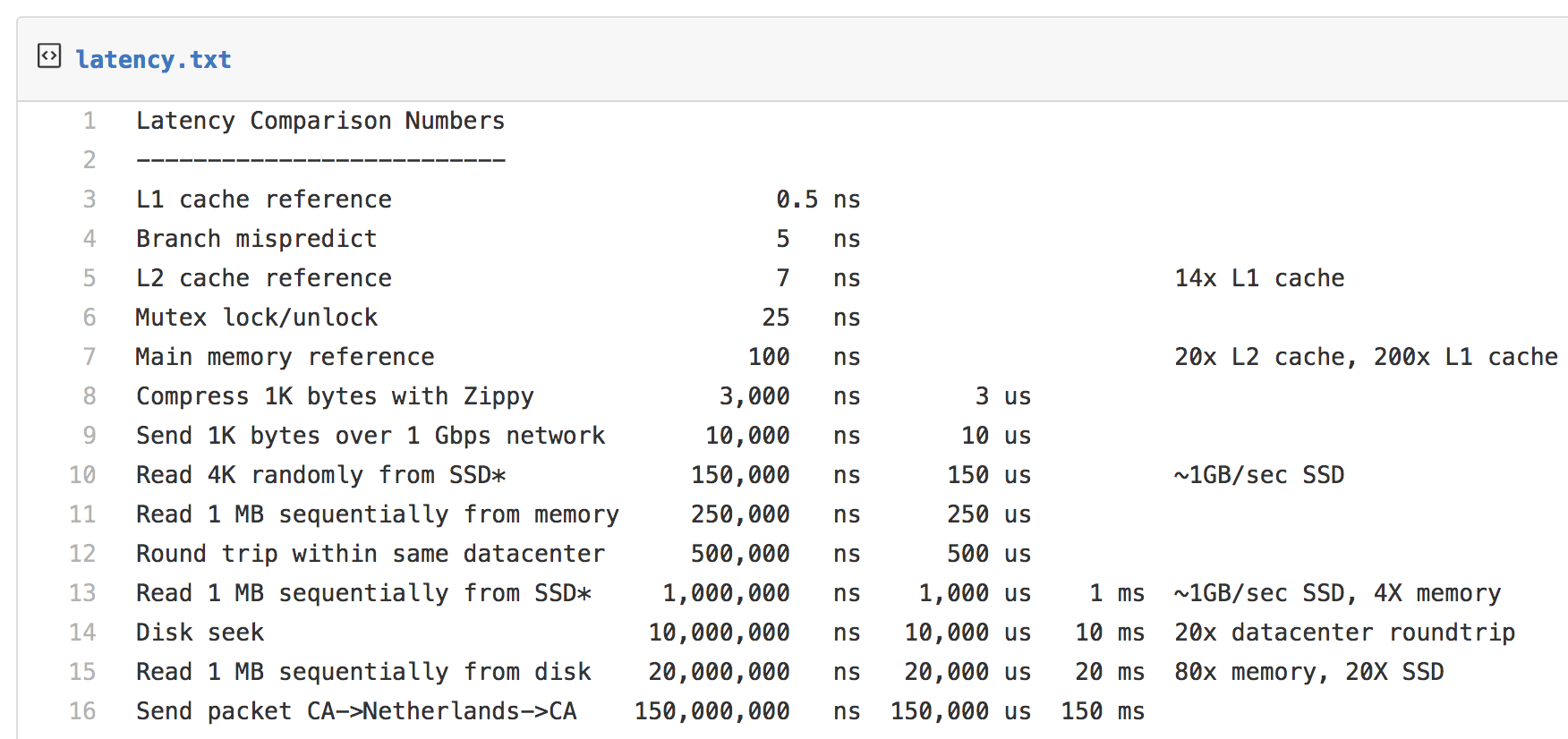 June 7, 2012
From https://gist.github.com/jboner/2841832
See also https://people.eecs.berkeley.edu/~rcs/research/interactive_latency.html
39
~2016
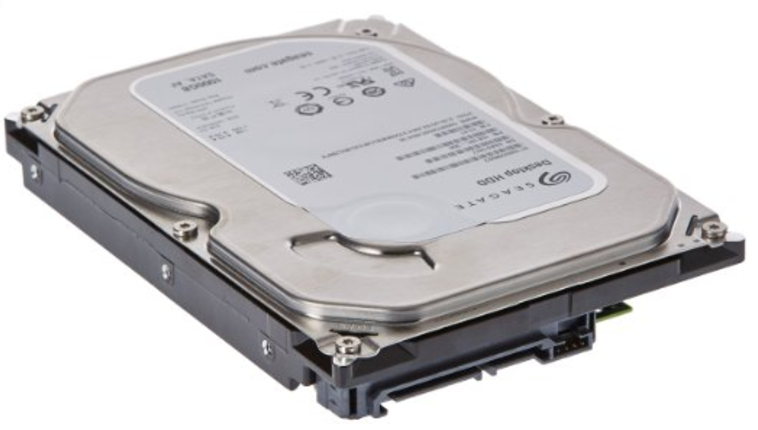 Seagate ($50) 
1TB HDD 7200RPM
Model: STD1000DM003-1SB10C
http://www.tomshardware.com/answers/id-3201572/good-normal-read-write-speed-hdd.html
40
~2016
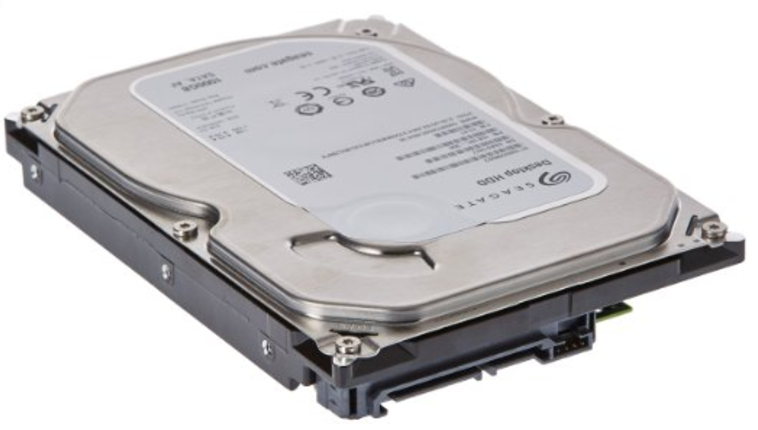 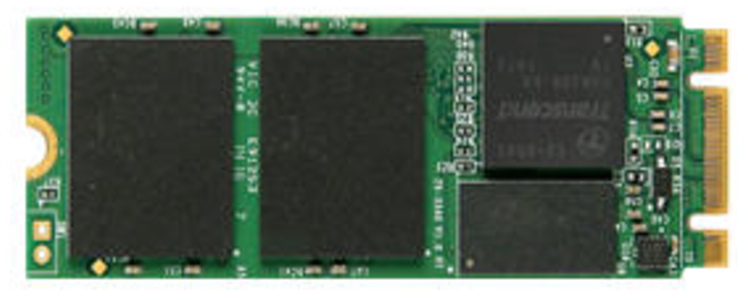 Seagate ($50) 
1TB HDD 7200RPM
Model: STD1000DM003-1SB10C
Samsung  ($330)
512 GB 960 Pro NVMe PCIe M.2 
Model: MZ-V6P512BW
http://www.tomshardware.com/answers/id-3201572/good-normal-read-write-speed-hdd.html
http://ssd.userbenchmark.com/SpeedTest/182182/Samsung-SSD-960-PRO-512GB
41
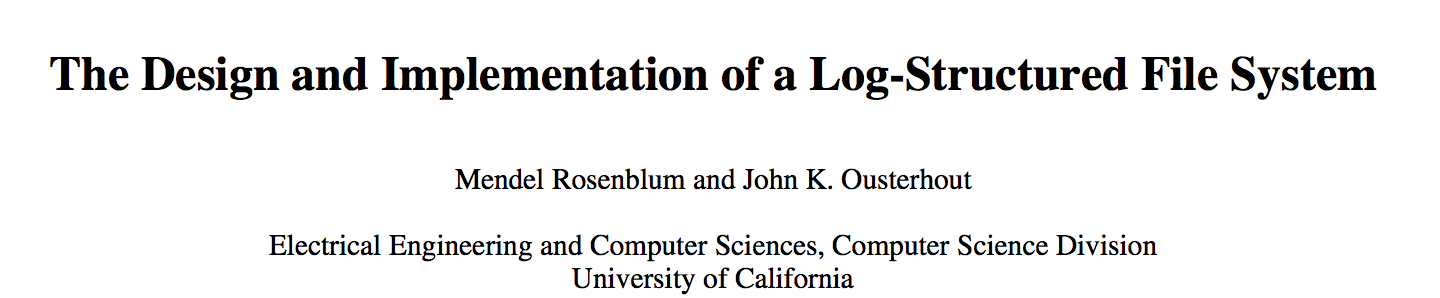 Idea:  Traditionally disks laid out with spatial locality due to cost of seeks
Observation:  main memory getting bigger → most reads from memory
Implication:  Disk workloads now write-heavy → avoid seeks → write log
New problem:  Many seeks to read, need to occasionally defragment
New tech solution:  SSDs → seeks cheap, erase blocks change defrag
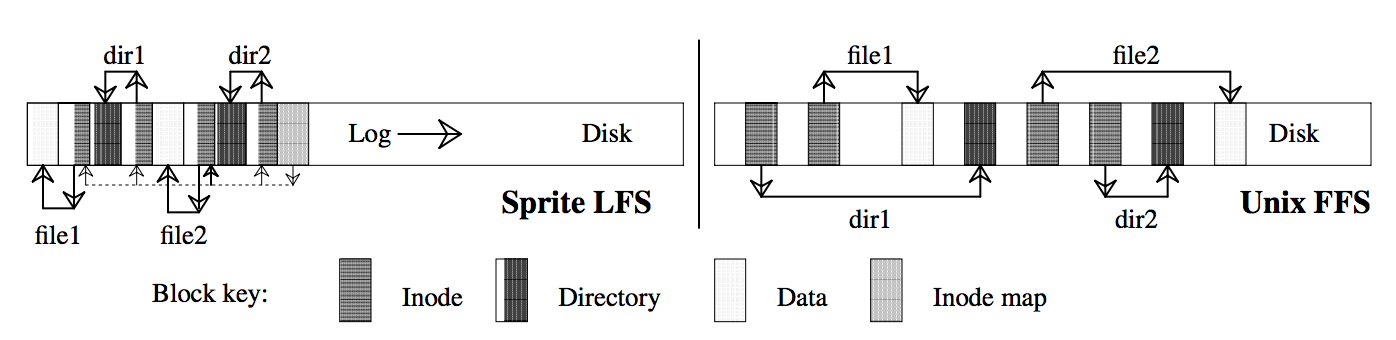 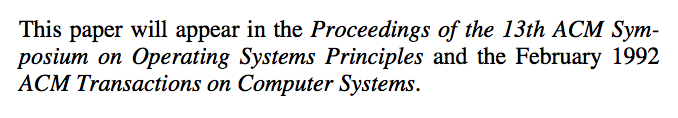 42